Mobile Device Security
Group Magic:

Michael Gong
Jake Kreider
Chris Lugo
Kwame Osafoh

MSIT 458 – Information Security
October 30, 2010
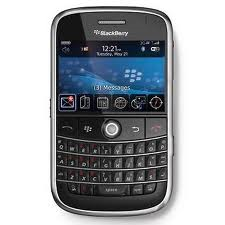 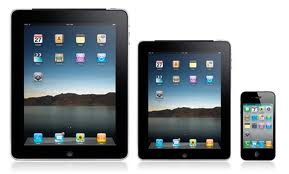 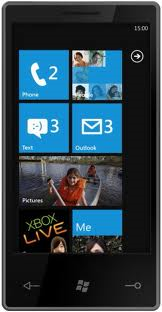 Background
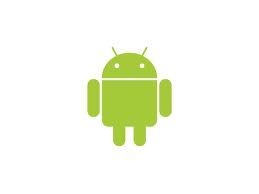 Mobility continues to become an increasingly vital component of our everyday lives
Prevalence of 3G/4G cellular services enable being connected at all times to the corporate and social networks
Employers continue to seek new ways to capitalize on being connected with their employees
Employees want a simple but feature rich platform
Employees want the freedom and simplicity to use a device of their choosing
Mobile interaction between user and company systems must be seamless
Mobility without compromising security
Problem Statement
With the explosive growth of smartphones, tablets and mobile devices, companies must find a means of providing access to their internal systems and information to their mobile workforce securely and  seamlessly.
Security Threat: Confidentiality
Proper device access
Device theft/loss
Data loss / information leakage
Ownership rights
End-user right to privacy
Struggle with information accessibility
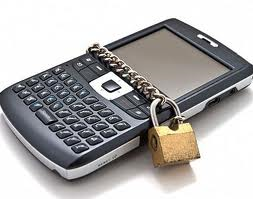 Security Threat: Availability
Always-on accessibility
Disparate technologies / carrier agreements
Malware/virus detection & prevention
High availability / resiliency across platforms
Adherence to company-wide information security policies